Муниципальное бюджетное общеобразовательное учреждение
 «Школа №26»
Содружество психолога и социального педагога МБОУ «Школа №26» в формировании инновационного обеспечения деятельности классного руководителя
Социальный педагог
МБОУ «Школа №26»
 Суркова Лилия Юрьевна
Приоритетной задачей РФ в сфере воспитания детей является развитие высоконравственной личности, разделяющей российские традиционные духовные ценности обладающей актуальными знаниями и умениями, способной реализовать свой потенциал в условиях современного общества.
(Из Стратегии развития воспитания в РФ на период до 2025г. )
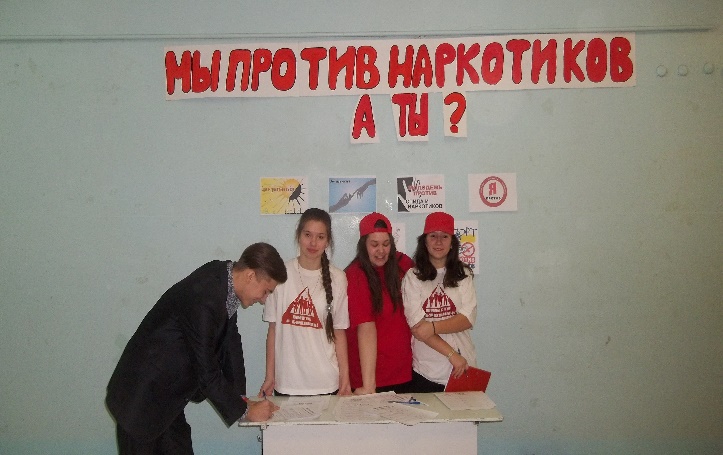 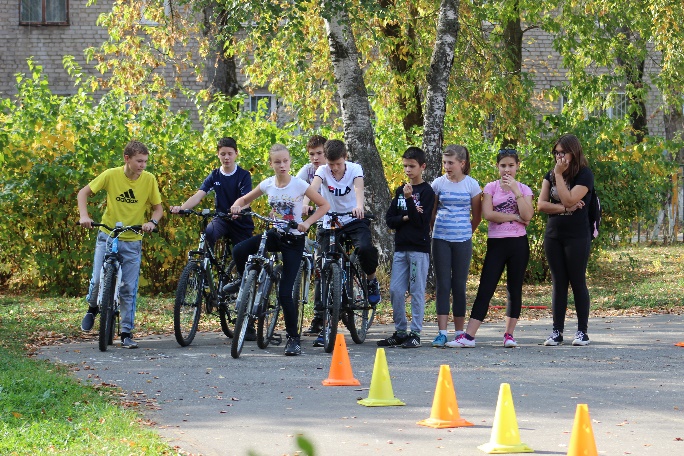 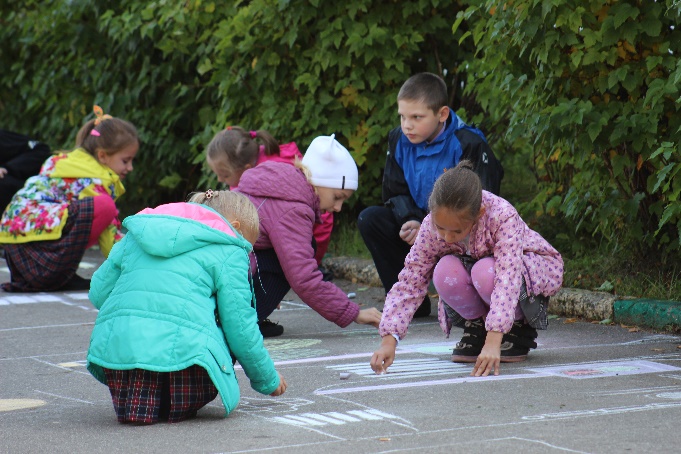 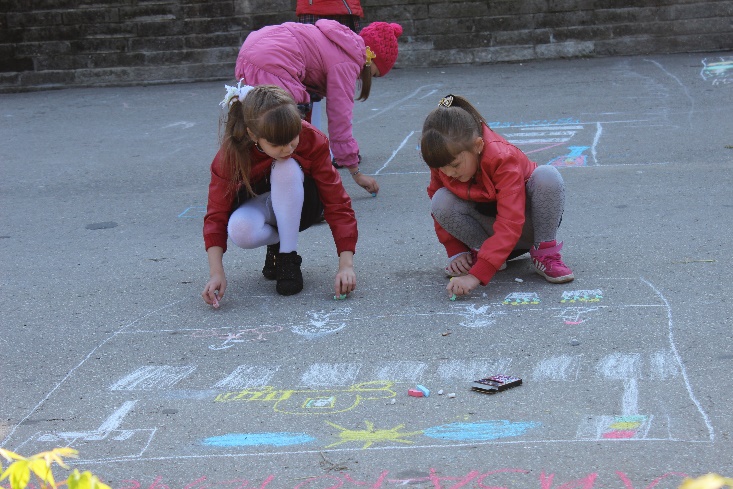 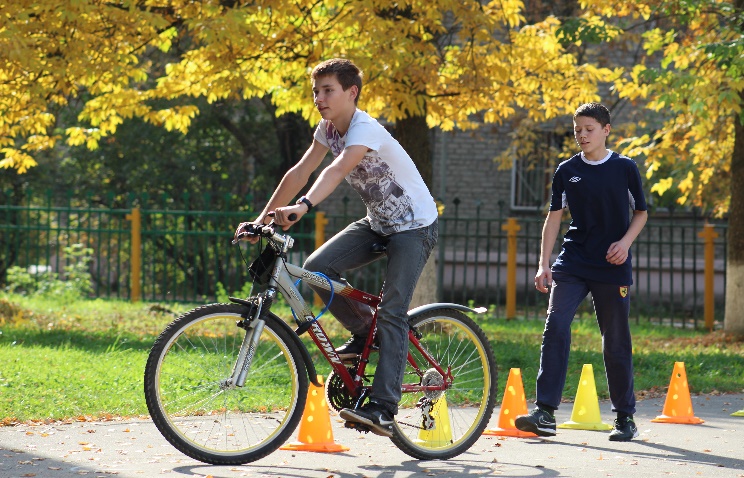 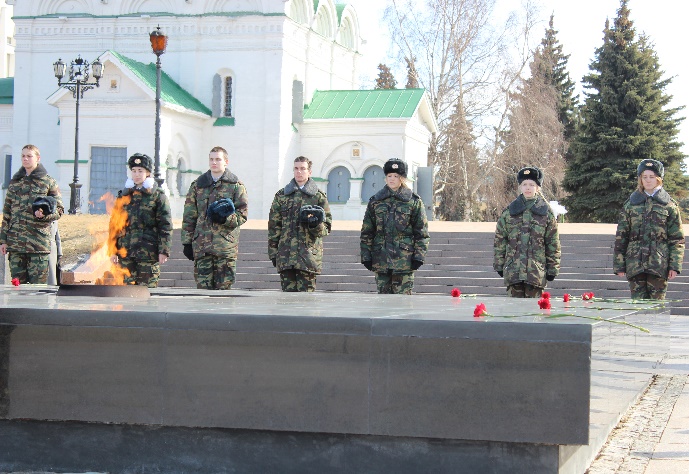 Педагогический коллектив школы.
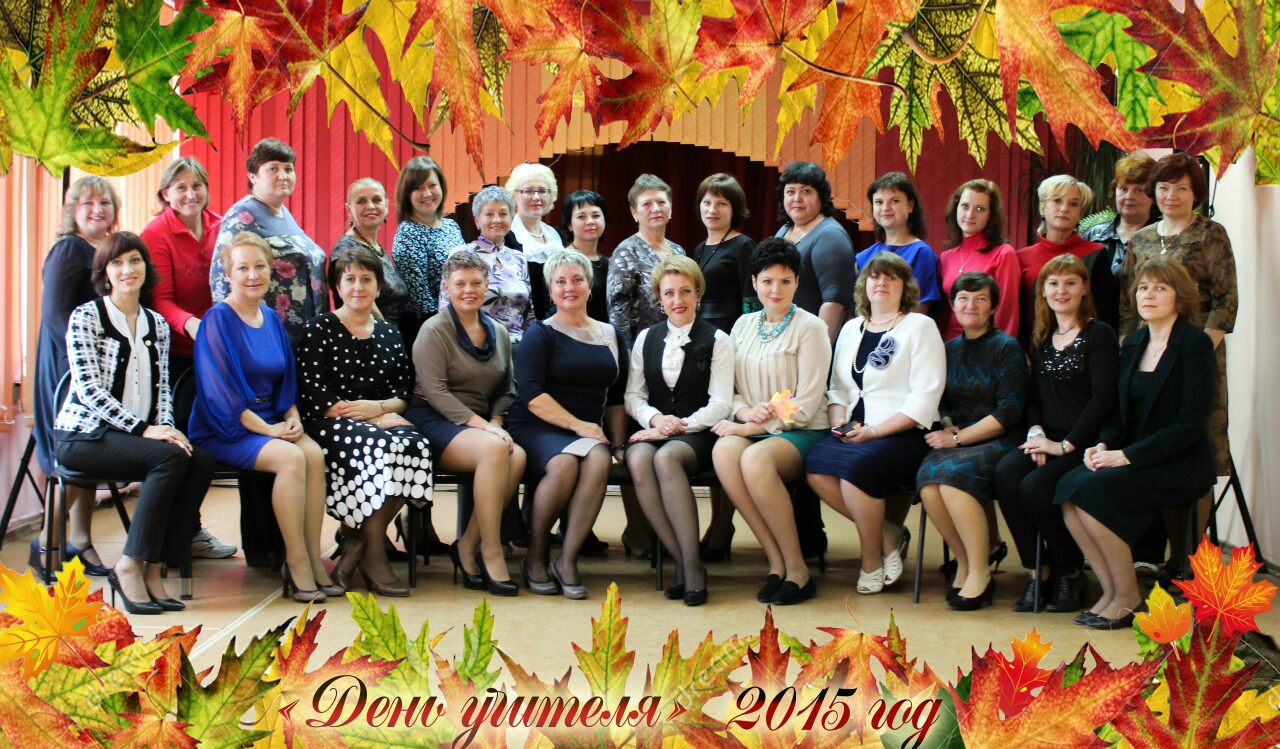 Целью в работе с классными руководителями стало:

Обеспечение высокого уровня развития профессиональных компетентностей как важнейшего условия творческого роста классных руководителей; формирование гражданской позиции, самореализация личности классных руководителей на основе инновационных технологий и методик.
Задачи:

1.Обеспечение систематического дифференцированного обучения классного руководителя.
2.Выявление личностно ориентированных педагогических условий совершенствования готовности классных руководителей к осуществлению воспитывающей деятельности.
3.Оказание научно-методической помощи классным руководителям на дифференцированной основе; 
4.Развитие компетентностей делового общения, умения вести конструктивный диалог, публично выступать;
5.Выработка активной общественной, гражданской позиции классных руководителей через творческую деятельность совместно с детьми, родителями и другими педагогами.
МЕТОДИЧЕСКОЕ ОБЪЕДИНЕНИЕ КЛАССНЫХ РУКОВОДИТЕЛЕЙ МБОУ «Школа №26»
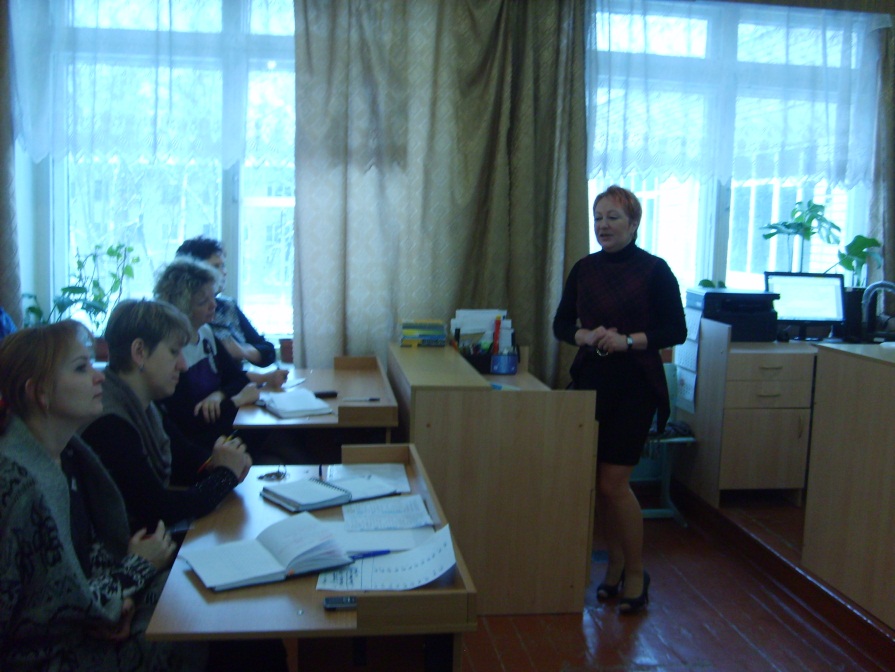 Функции МО классных руководителей
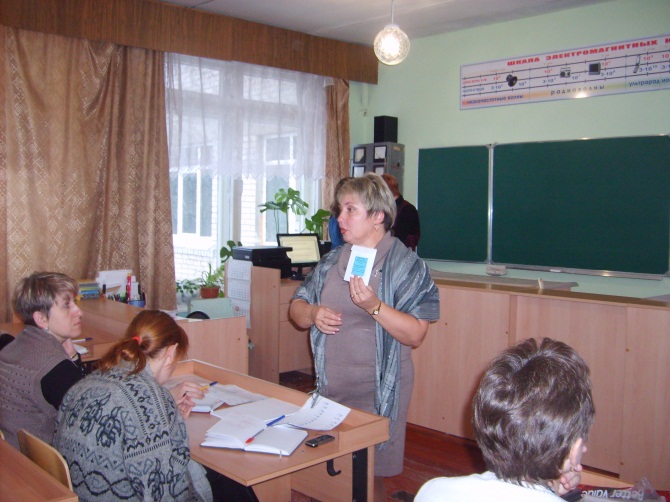 Организует коллективное планирование и коллективный анализ жизнедеятельности классных коллективов.
 Координирует воспитательную деятельность классных коллективов и организует взаимодействие в педагогическом процессе.
 Вырабатывает и регулярно корректирует принципы воспитания и социализации учащихся.
 Организует изучение и освоение классными руководителями современных технологий воспитания, форм, методов воспитательной работы.
Обсуждает социально- педагогические программы классных руководителей и творческих групп педагогов, материалы обобщения передового педагогического опыта работы классных руководителей.
Оценивает работу членов объединения, ходатайствует перед администрацией школы о поощрении лучших классных руководителей.
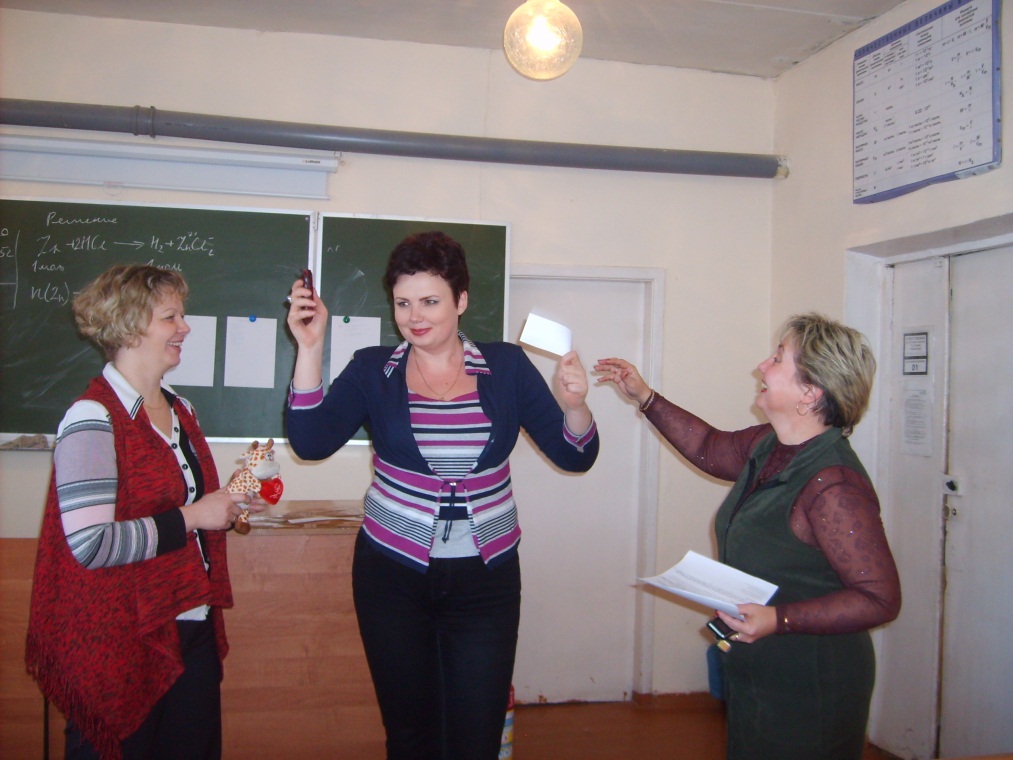 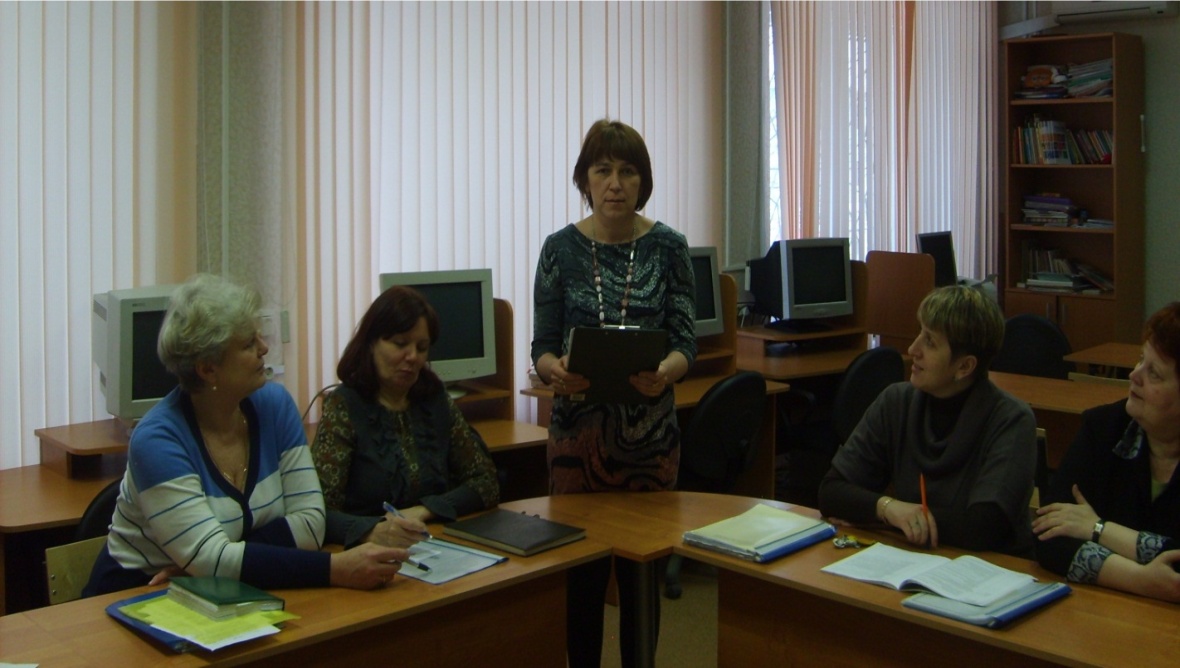 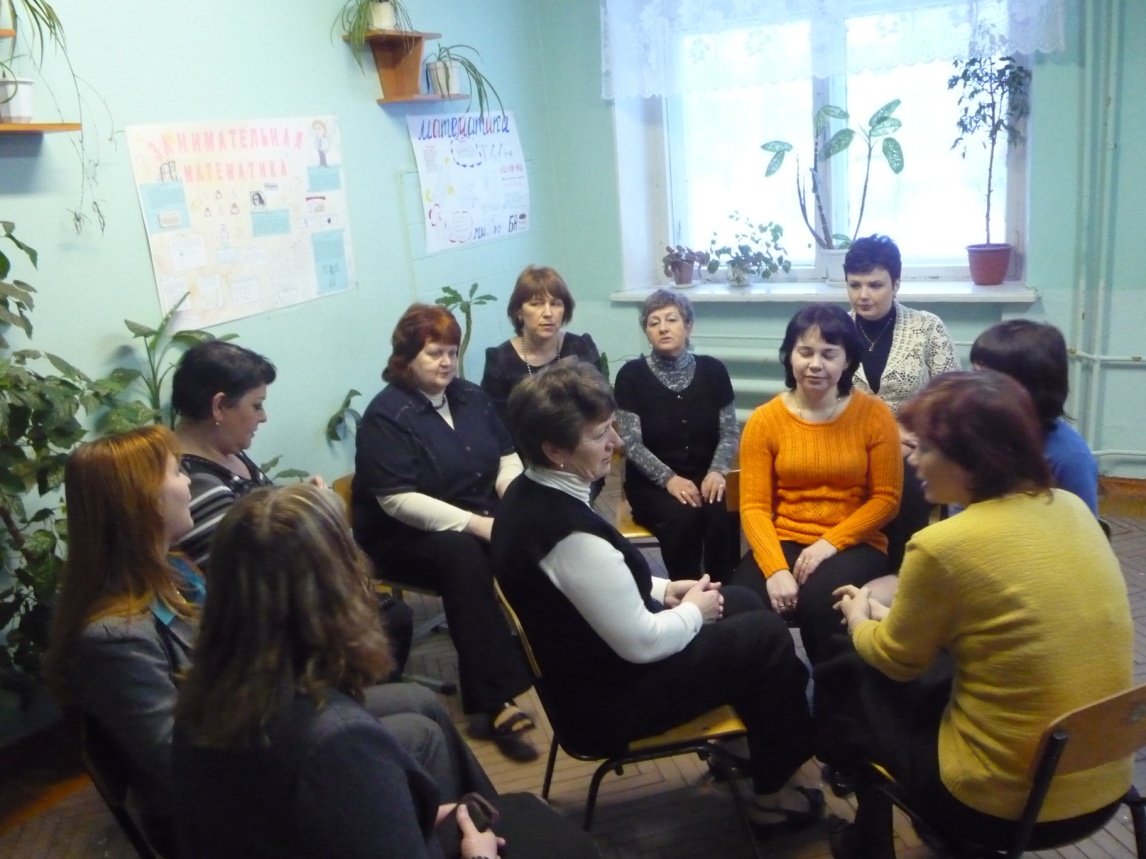 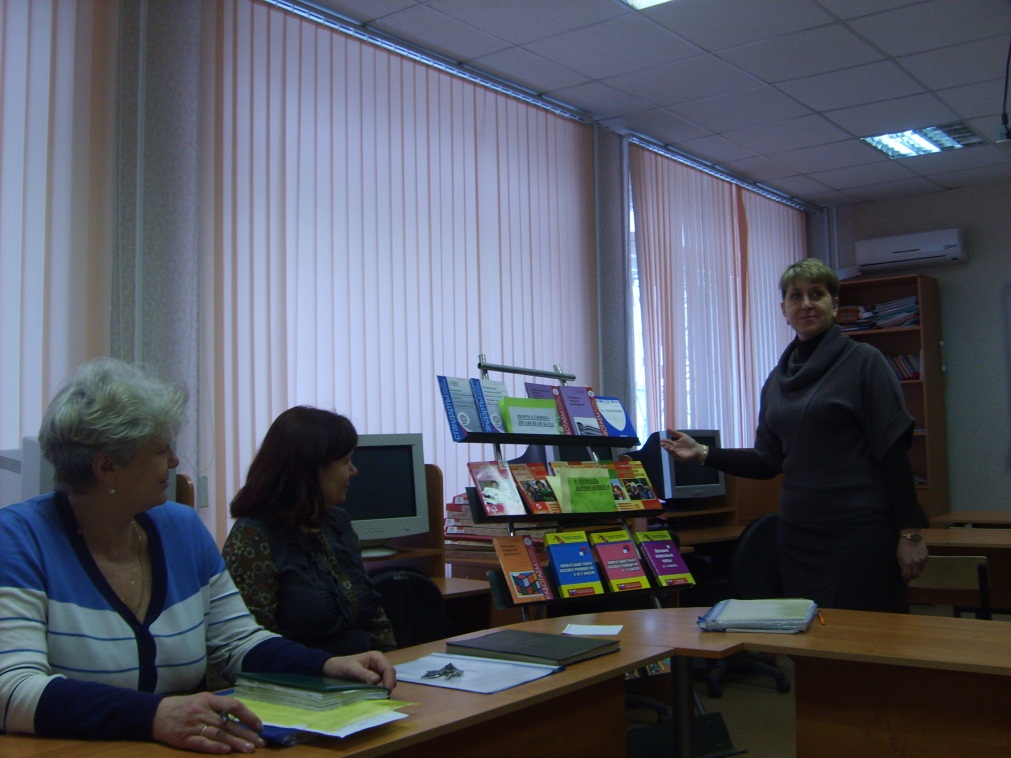 Специальные компетентности
Нормативно- правовая компетентность
Аналитическая компетентность (позволяет классному руководителю принимать эффективные решения конкретных задач в воспитательной работе)
Социокультурная компетентность( направлена на организацию разнообразной деятельности в области в области культуры и свободного времени учащихся)
Компетентность здоровьесбередения(направлена на изучение физического и психологического здоровья учащихся класса, экологическое воспитание)
Социально-педагогическая компетентность (реализуется на основе создания опыта взаимодействия классных руководителей, социальных педагогов и школьных психологов)
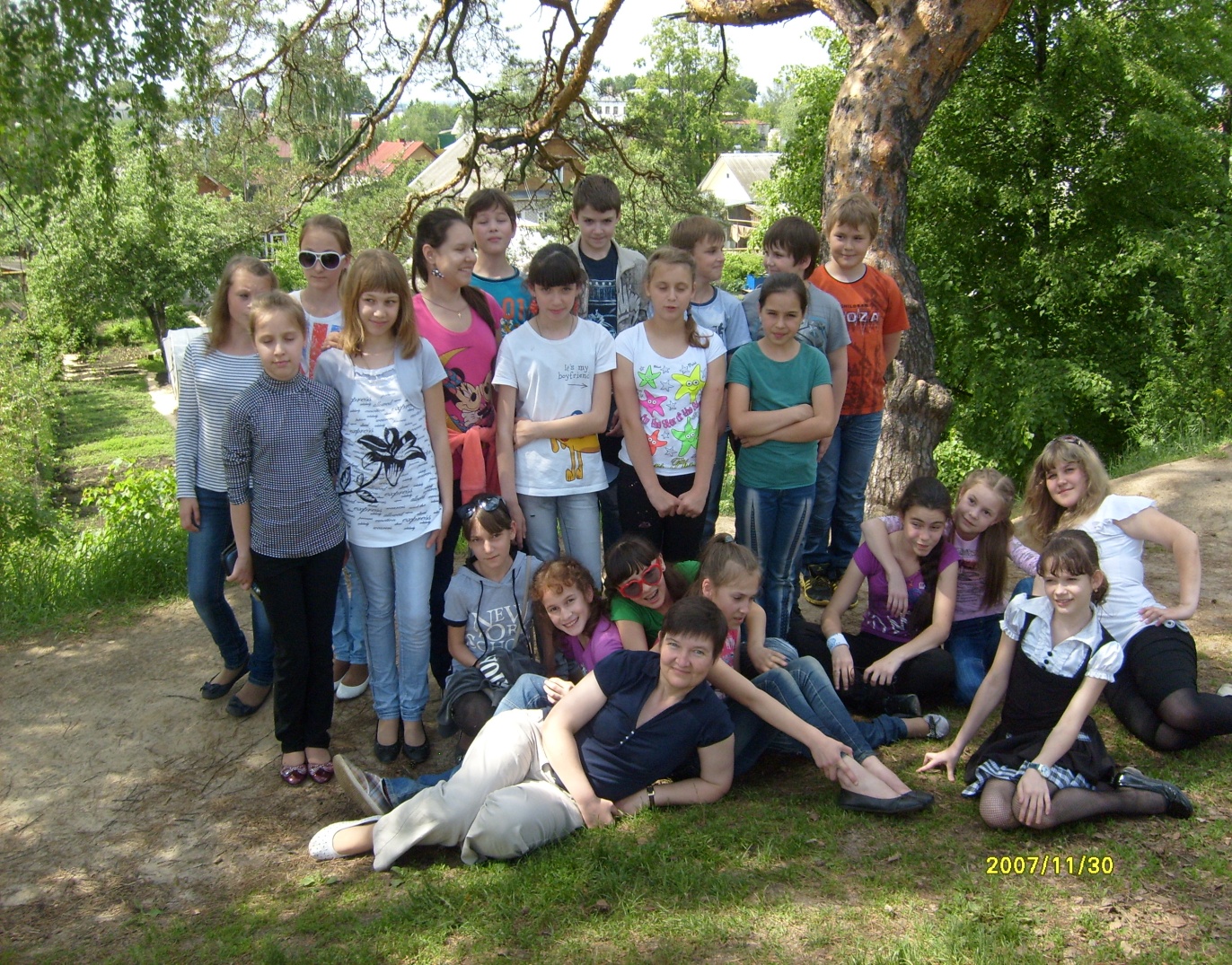 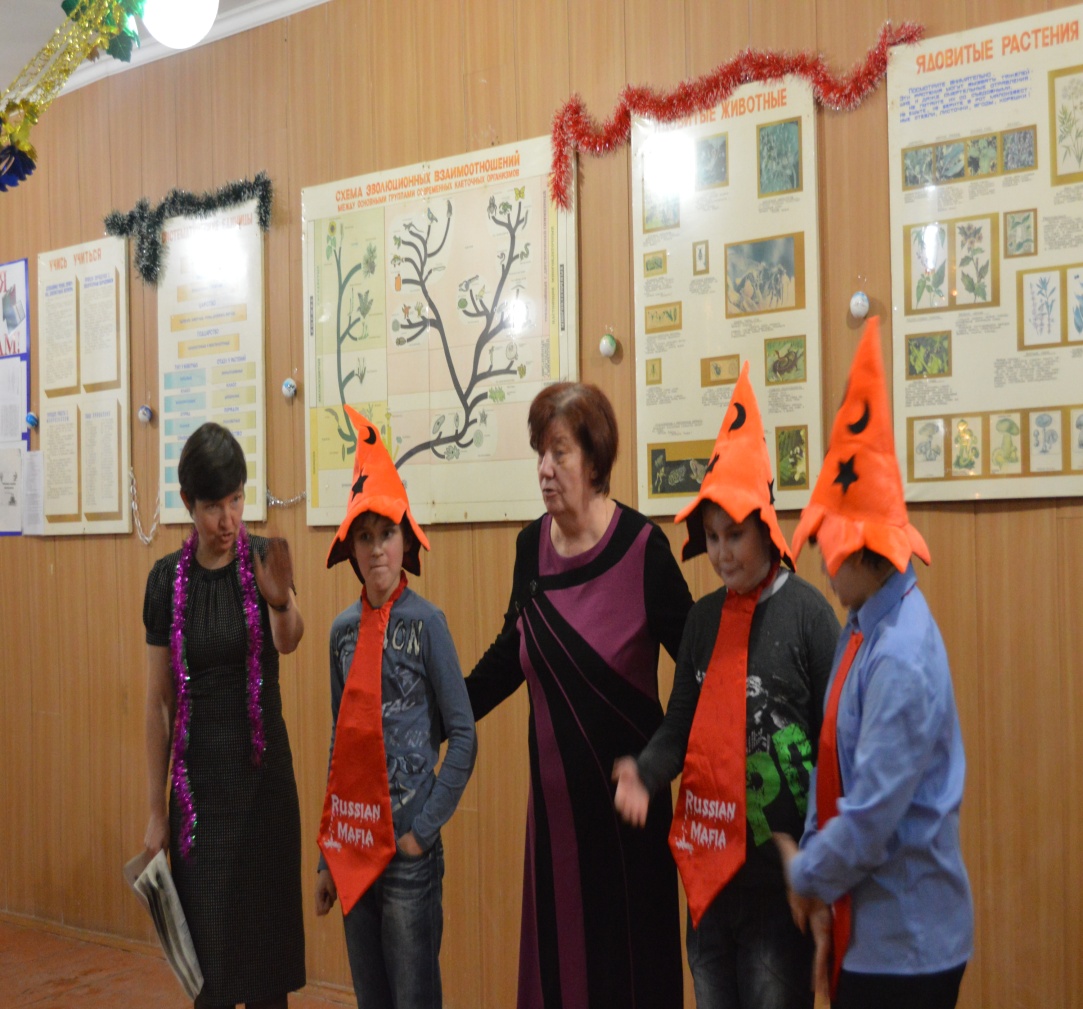 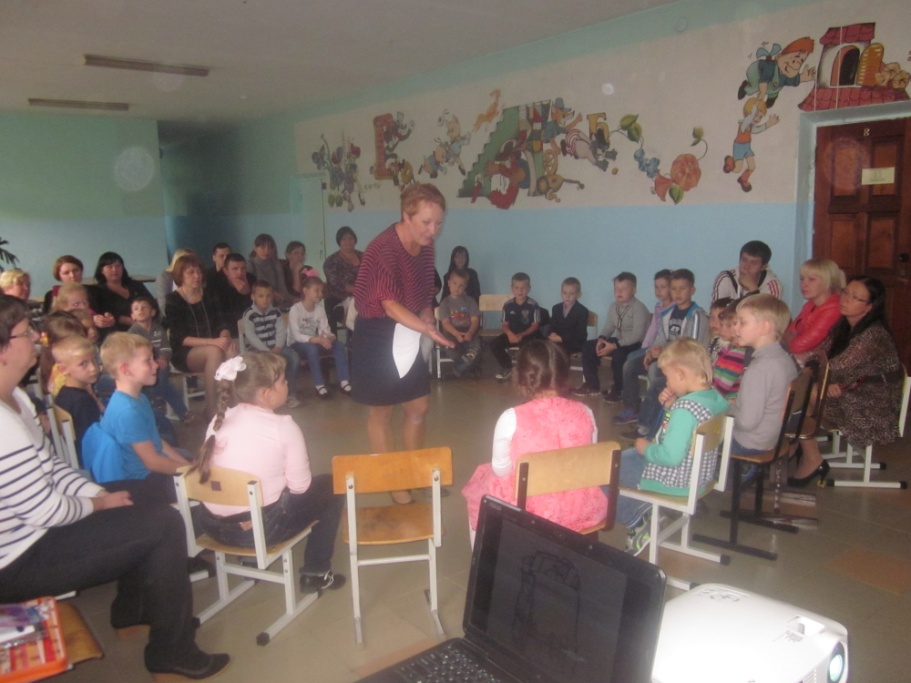 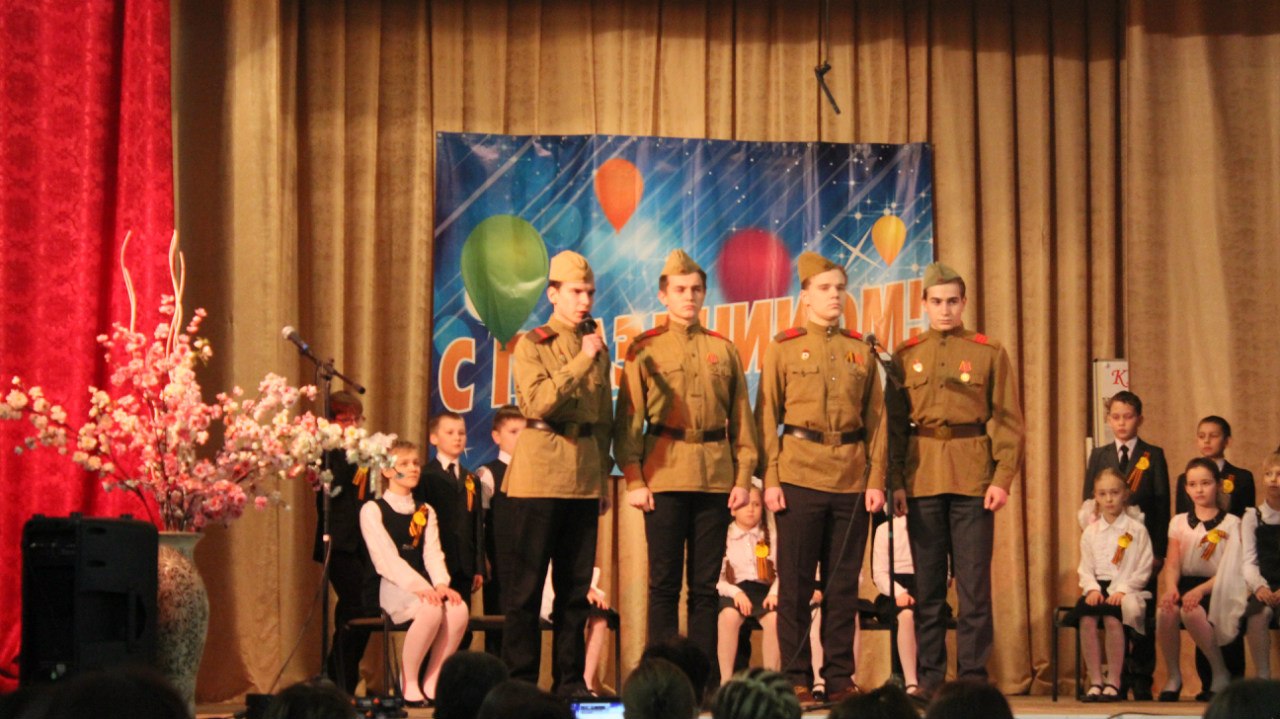 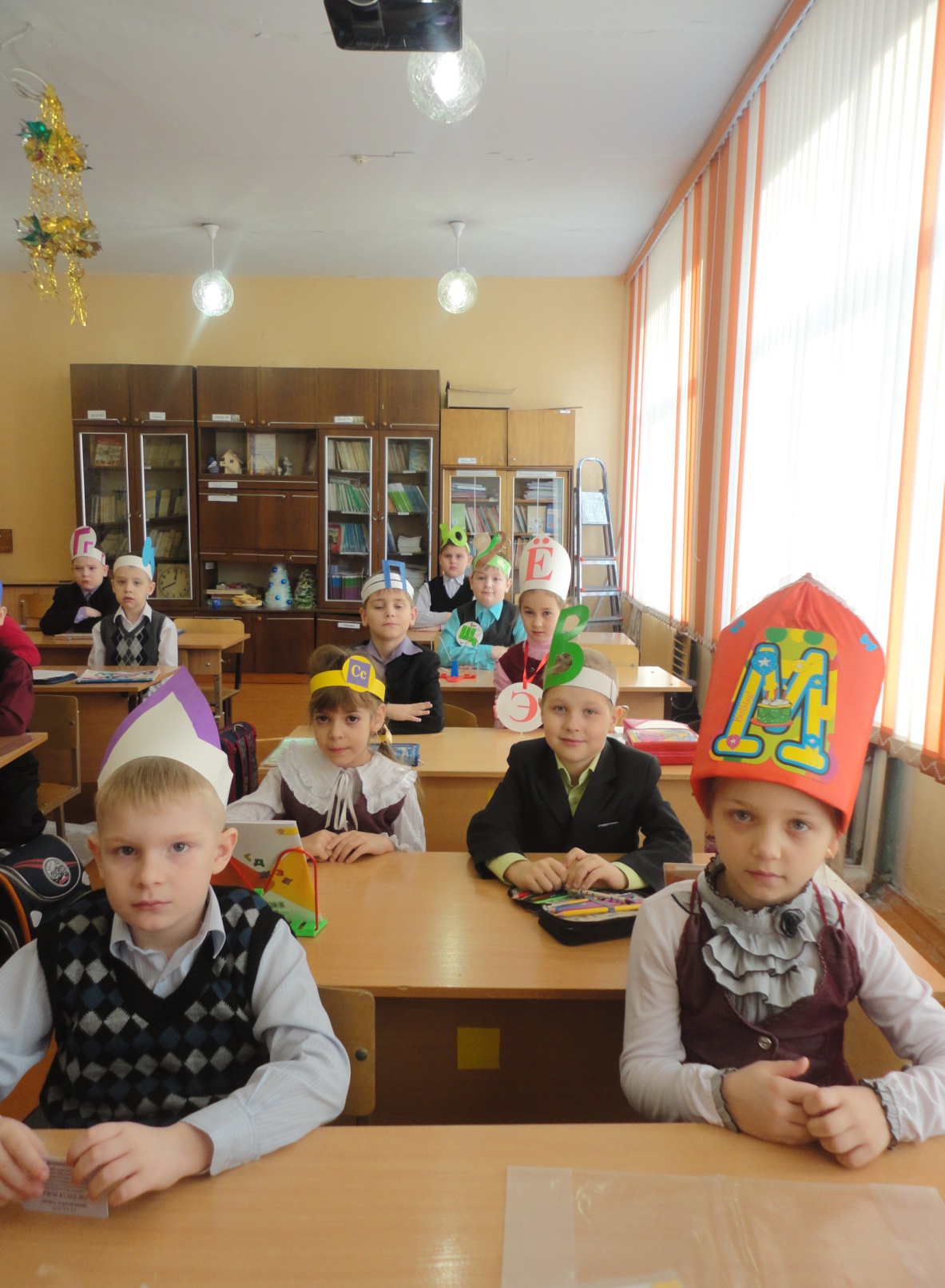 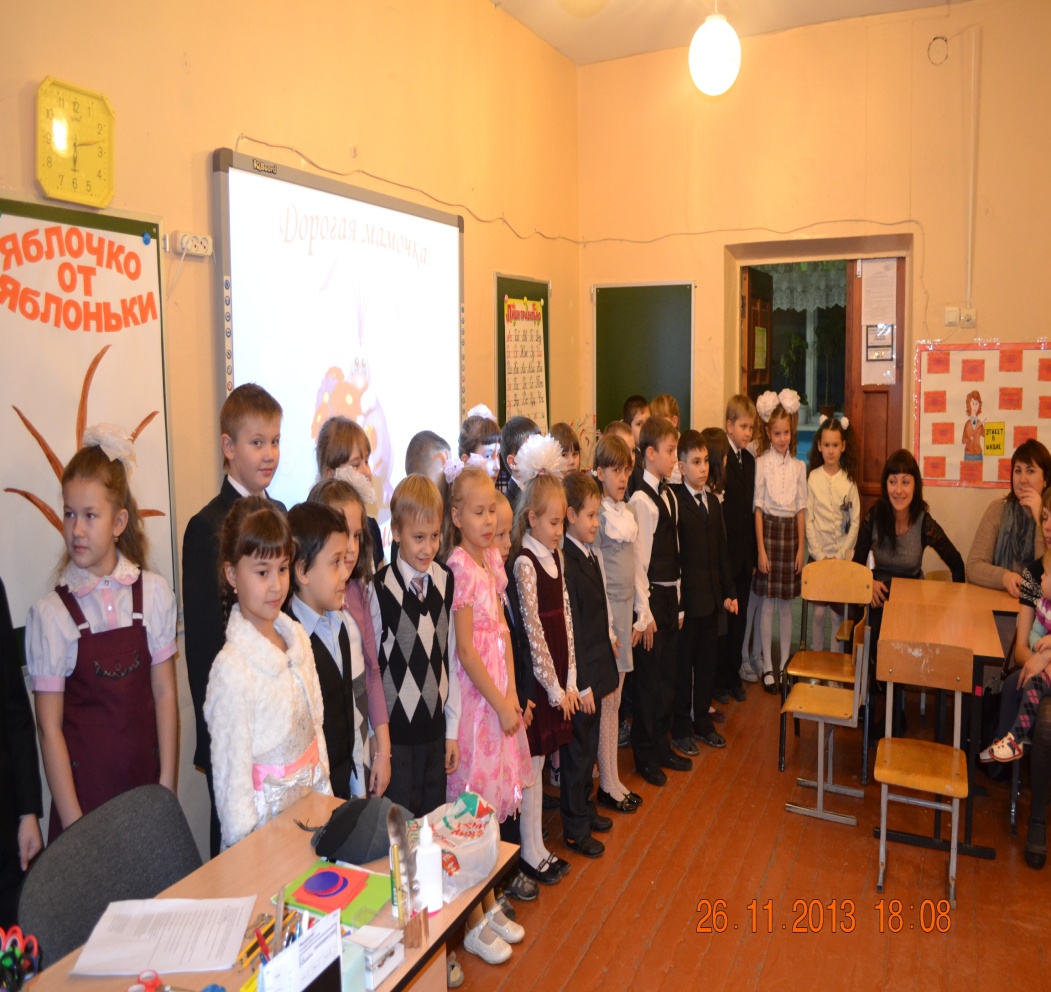